Электронные версии 
периодических
 изданий ООО «ИВИС»
Режим доступа: http://dlib.eastview.com/
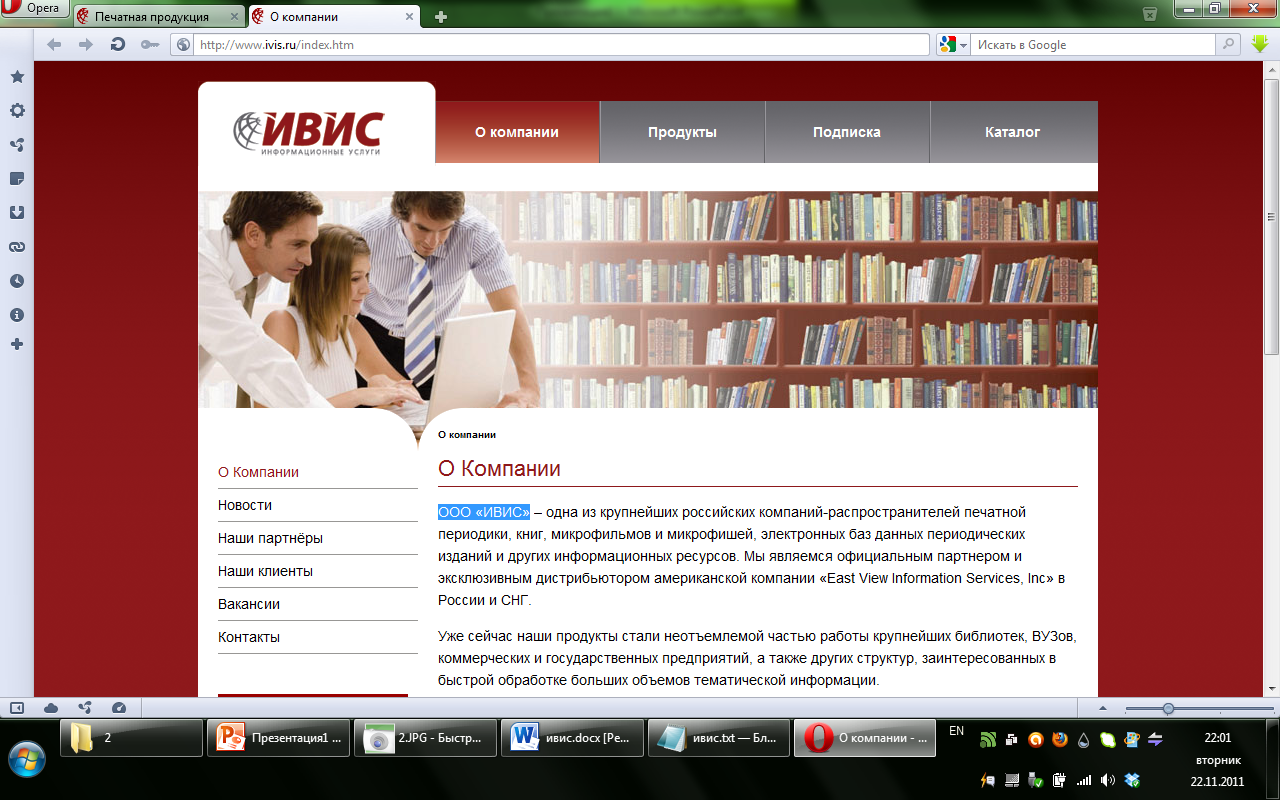 «ИВИС» – одна из крупнейших российских компаний-распространителей печатной периодики, книг, микрофильмов и микрофишей, электронных баз данных периодических изданий и других информационных ресурсов. Является официальным партнером и эксклюзивным дистрибьютором американской компании «East View Information Services, Inc» в России и СНГ.
«ИВИС»
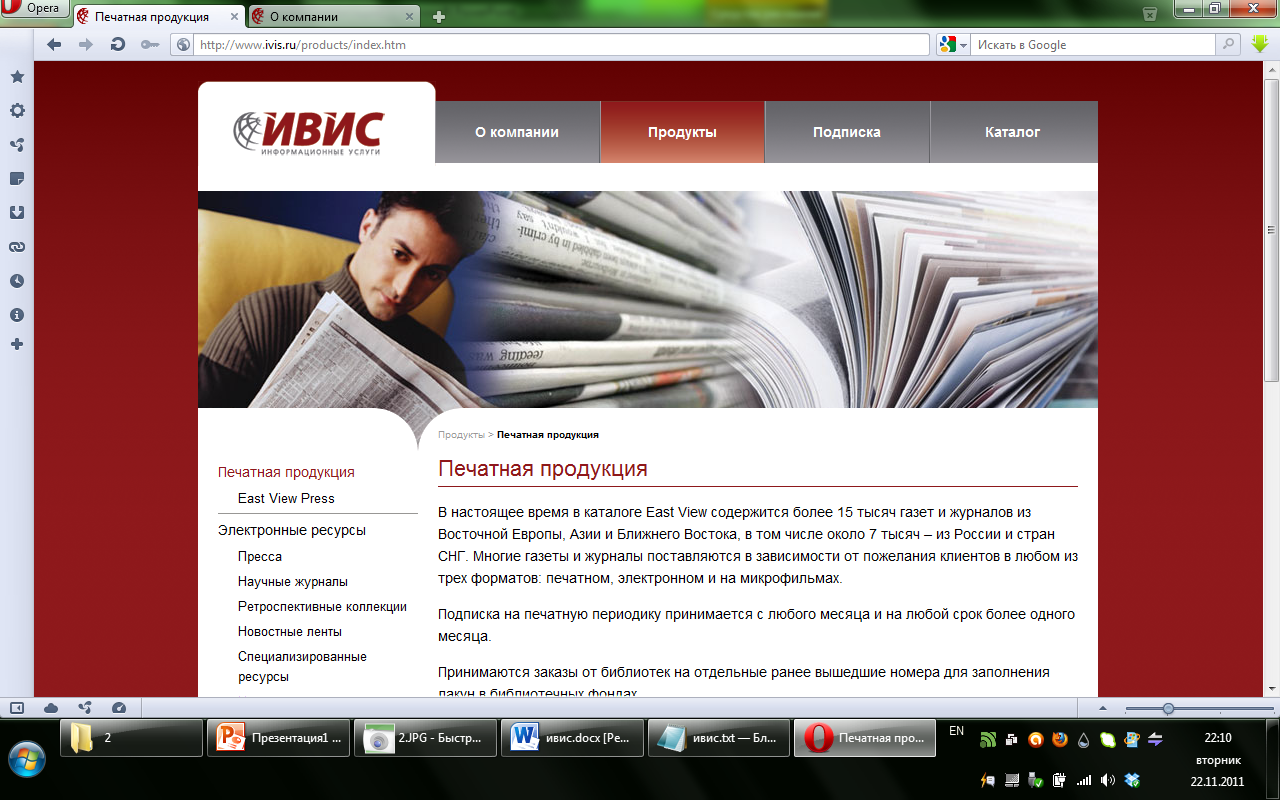 В настоящее время в каталоге East View содержится более 15 тысяч газет и журналов из Восточной Европы, Азии и Ближнего Востока, в том числе около 7 тысяч – из России и стран СНГ.
Ресурсы
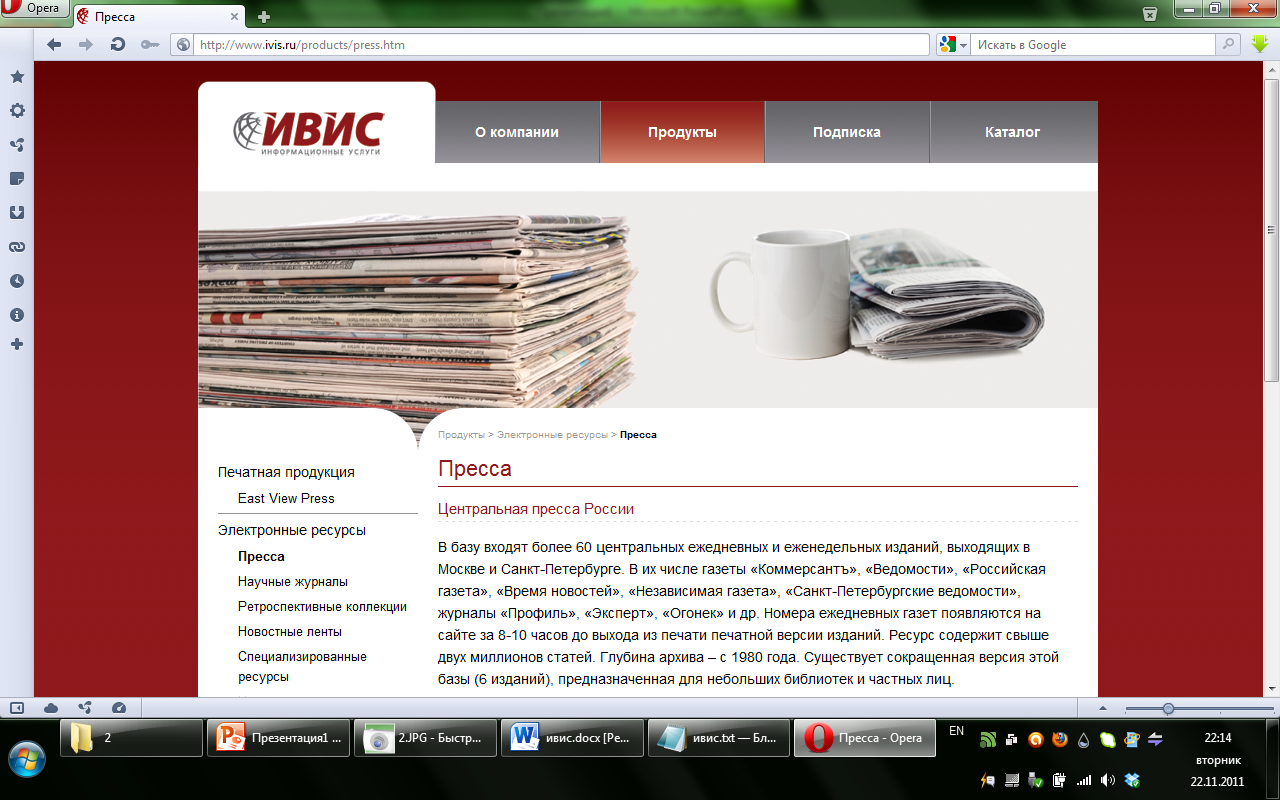 Центральная пресса России
Региональные газеты России
Издания Украины
Пресса
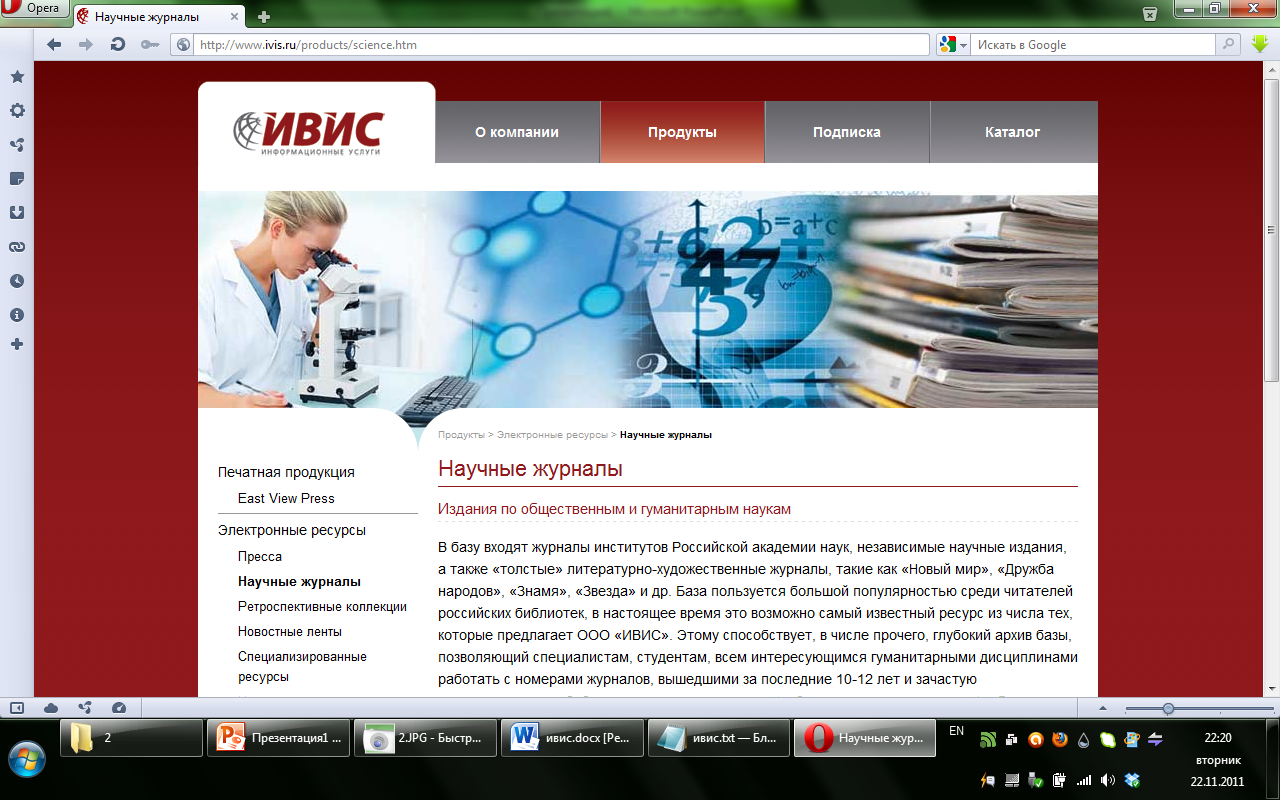 Издания по общественным и гуманитарным наукам
Вестники Московского государственного университета
«Проект «100 лет журналов»
Наука и техника в России
Наука Онлайн
Научные журналы
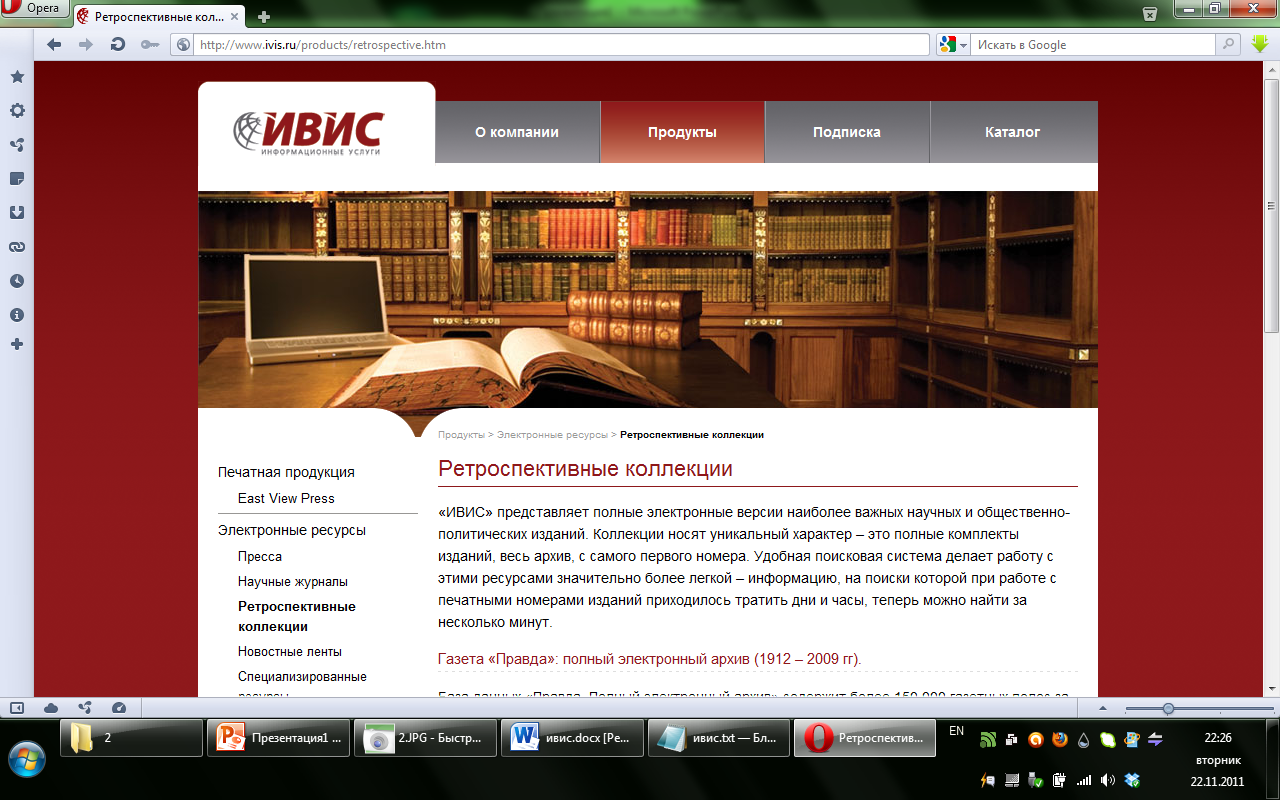 Газета «Правда»: полный электронный архив (1912 – 2009 гг).
Журнал «Вопросы литературы» (1957-2010 гг).
Журнал «Вопросы истории» (1926-2010 гг).
Журнал «Вестник Европы» (1802-1830 гг).
Газета «Аргументы и факты» (1983-2010 гг).
Ретроспективные коллекции